Strategie 1: alles in ein Produkt integrieren
Alfresco
Ursprünglich DMS, erweitert um CMS Funktionen, Wiki, Portal, BPM, etc. 
Drupal
Ursprünglich CMS, erweitert um DMS, Wiki, Weblog, …
Liferay
Ursprünglich Portal, jetzt auch mit CMS, DMS und Social Media Funktionen

IBM Lotus Notes
Ursprünglich Groupware System, aber auch DMS, CMS, …
Microsoft SharePoint
Ursprünglich Team-Zusammenarbeit, jetzt auch CMS, DMS, Wiki, Social Media
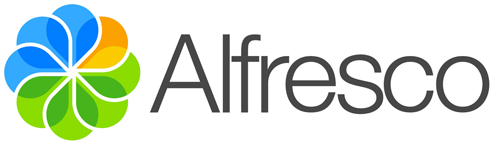 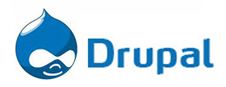 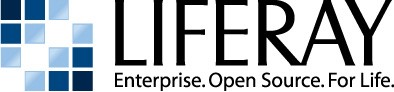 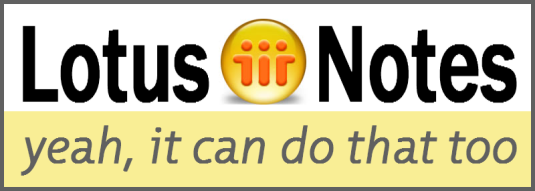 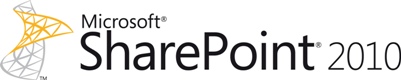